Biochemistry 3070
Amino Acids & Proteins
1
Biochemistry 3070 – Amino Acids & Proteins
Proteins are linear copolymers built from monomeric units called amino acids.
Twenty amino acids are commonly found in proteins.
These amino acids contain a variety of different functional groups:
Alcohols		(R-OH)		
Phenols		(Ph-OH)
Carboxylic acids	(R-COOH)
Thiols			(R-SH)
Amines			(R-NH2)
and others…
2
Biochemistry 3070 – Amino Acids & Proteins
Protein function depends on  both
amino acid content, and
amino acid sequence.
Protein fold into diverse shapes such as
spherical
elipsoidal
long strands, etc.
All information for 3-D structure is contained in the linear sequence of amino acids.
3
Biochemistry 3070 – Amino Acids & Proteins
To understand protein function, we must first understand the nature of amino acids.
Amino acids are essentially α-amino acids:
			              alpha carbon (IUPAC #2 position)

			H2N – C – COOH
		   	           |
			          R
	
When R is not H, the alpha carbon 
    is asymetric, giving rise to isomers.
4
Biochemistry 3070 – Amino Acids & Proteins
Only L-amino acids are constituents of proteins.“L” and “D” isomeric nomenclature is similar to the “R” and “S” utilized in modern organic chemistry.
5
Biochemistry 3070 – Amino Acids & Proteins
Carboxylic acids are traditional Bronsted-Lowery acids, donating a proton in aqueous solution.
The pKa for caroboxylic acids is normally around 2 to 5.  That is, the pH at which these acids are 50% ionized:

		  R-COOH            R-COO-   +  H+

pH= [less than 2]           [above 5]
6
Biochemistry 3070 – Amino Acids & Proteins
Amino groups function as bases, accepting a proton.
The pKa for amino groups is usually around 9 – 10.  Again, at the pKa these groups are 50% ionized:

		      R-NH3+             R-NH2  +  H+ 

pH=      [below 8]             [above 9]
7
Biochemistry 3070 – Amino Acids & Proteins
Even though both acids and amines are present in the same molecule, they mostly behave as though they were separate entities:
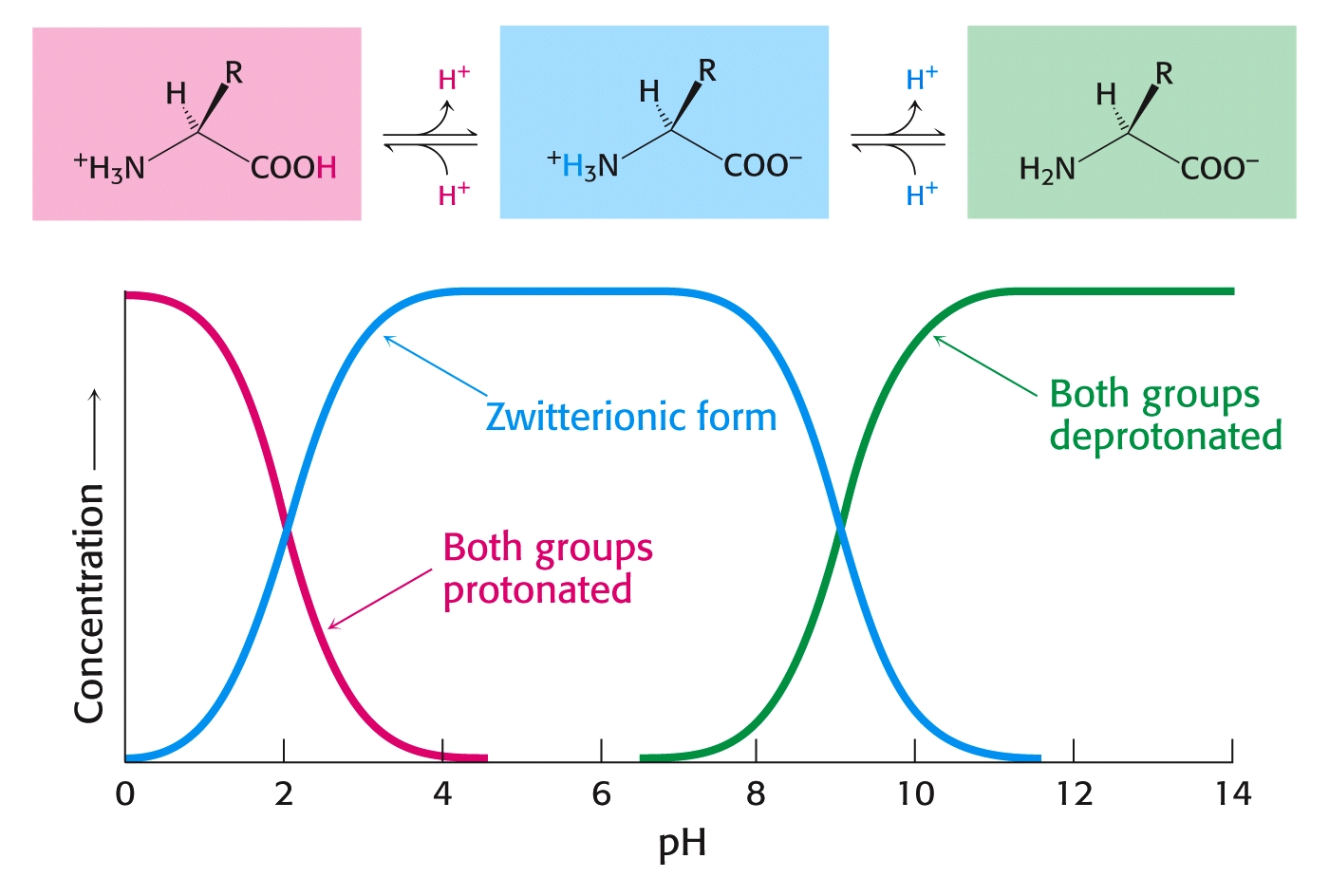 8
Biochemistry 3070 – Amino Acids & Proteins
9
Biochemistry 3070 – Amino Acids & Proteins
Summary:
At low pH, proton concentration [H+]is high.  Therefore, both amines and carboxylic acids are protonated. (-NH3+   &   -COOH)
At high pH, proton concentration is low.  Therefore, both amines and carboxylic acids are deprotonated. (-NH2  & -COO-)
At neutral pH, amines are protonated(-NH3+) and carboxylates are deprotonated(-COO-)
10
Biochemistry 3070 – Amino Acids & Proteins
“Zwitter” Ions:
Ions bearing two charges were named zwitter ions by German scientists;  the name still applies today, especially for amino acids at neutral pH:

+H3N – CH2 – COO-
11
Biochemistry 3070 – Amino Acids & Proteins
Acid-Base Properties of Amino Acids
   
Draw the following chemical structures for glycine:
                    
              (Non-existent form:) 	 H2N – CH2 - COOH

	pH=1:		          


	pH=7:		                


	pH=12:
12
Biochemistry 3070 – Amino Acids & Proteins
Acid-Base Properties of Amino Acids
   
Draw the following chemical structures for glycine:
                    
              (Non-existent form:) 	 H2N – CH2 - COOH

	pH=1:		+H3N – CH2 - COOH


	pH=7:		   


	pH=12:
13
Biochemistry 3070 – Amino Acids & Proteins
Acid-Base Properties of Amino Acids
   
Draw the following chemical structures for glycine:
                    
              (Non-existent form:) 	 H2N – CH2 - COOH

	pH=1:		+H3N – CH2 - COOH


	pH=7:		+H3N – CH2 – COO-


	pH=12:
14
Biochemistry 3070 – Amino Acids & Proteins
Acid-Base Properties of Amino Acids
   
Draw the following chemical structures for glycine:
                    
              (Non-existent form:) 	 H2N – CH2 - COOH

	pH=1:		+H3N – CH2 - COOH


	pH=7:		+H3N – CH2 – COO-


	pH=12:		 H2N – CH2 – COO-
15
Biochemistry 3070 – Amino Acids & Proteins
Low pH		                      Neutral pH	                                High pH
16
Biochemistry 3070 – Amino Acids & Proteins
Amino acids:  (Aliphatic)
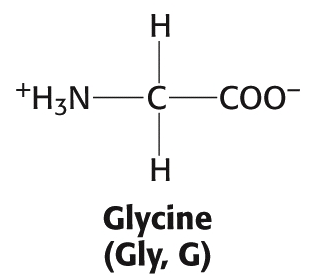 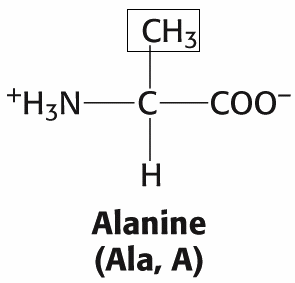 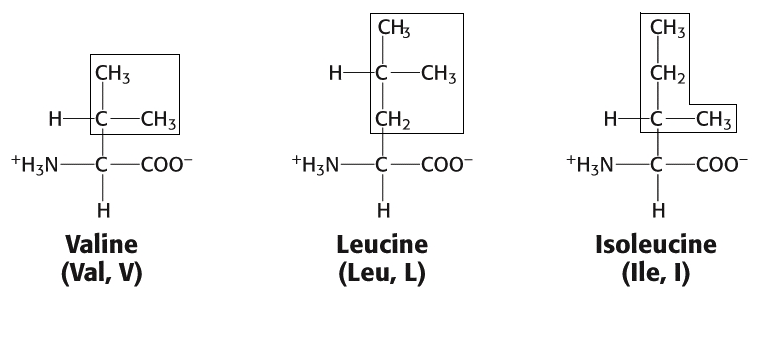 17
Biochemistry 3070 – Amino Acids & Proteins
Amino acid Proline
         (The only secondary (2°) amino acid or (“imino” acid.)
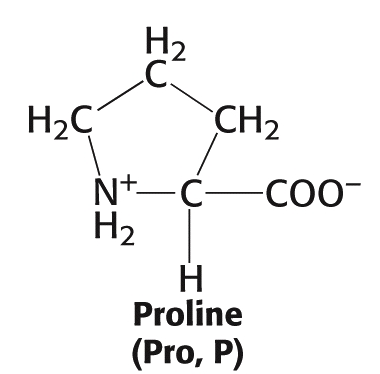 18
Biochemistry 3070 – Amino Acids & Proteins
Amino acids (Aromatic)
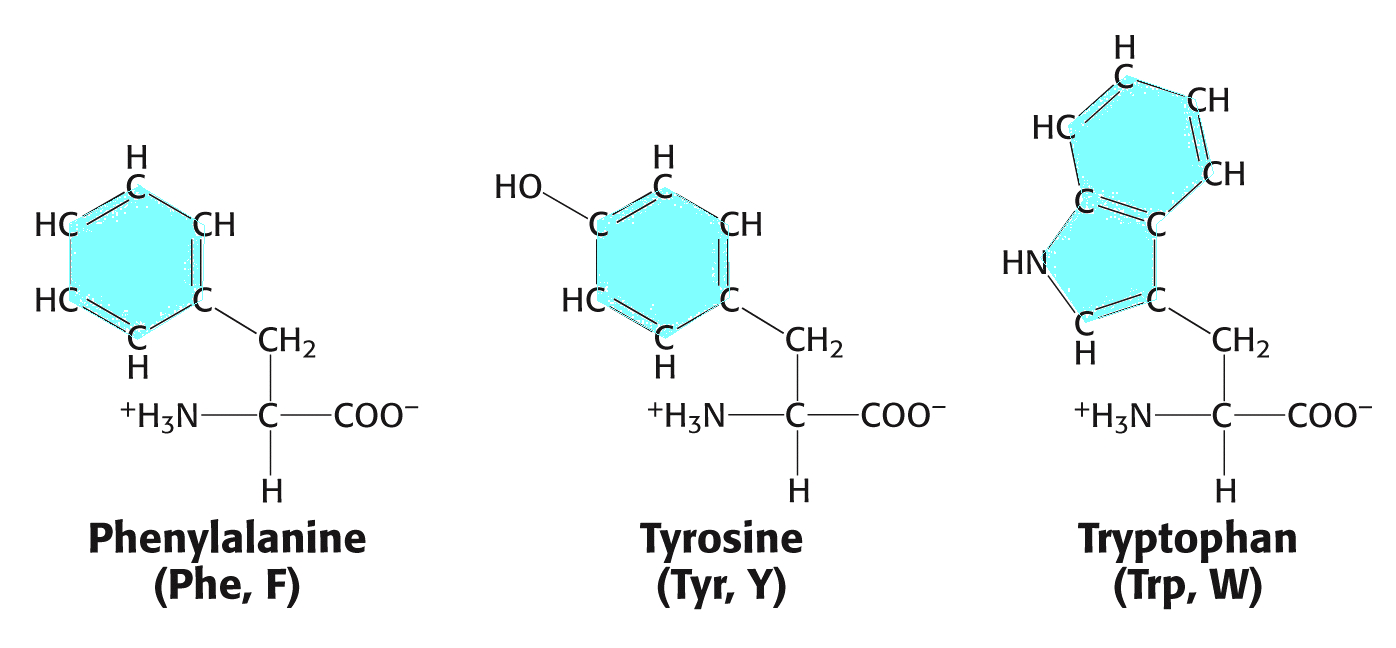 19
Biochemistry 3070 – Amino Acids & Proteins
Amino acids (Alcohols)
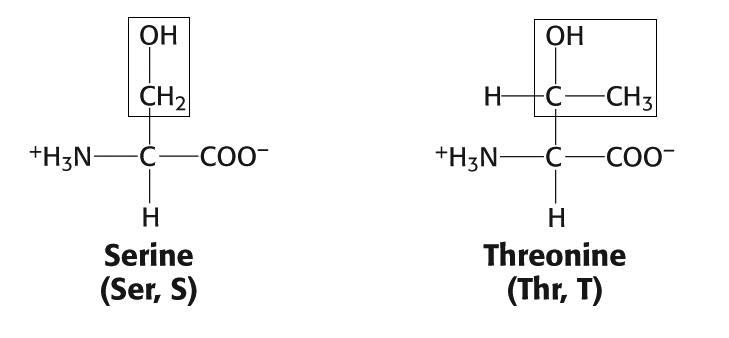 20
Biochemistry 3070 – Amino Acids & Proteins
Amino acids (Sulfur)
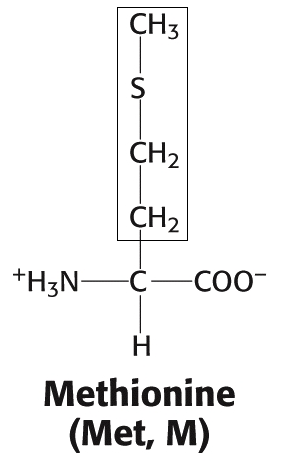 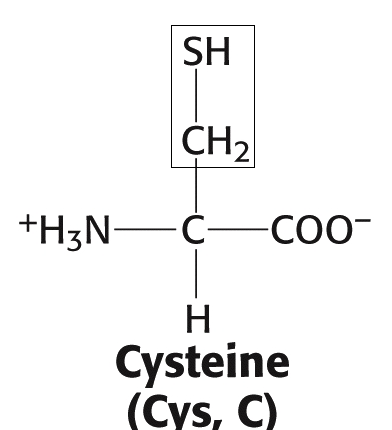 21
Biochemistry 3070 – Amino Acids & Proteins
Amino acids (Acids and related amides)
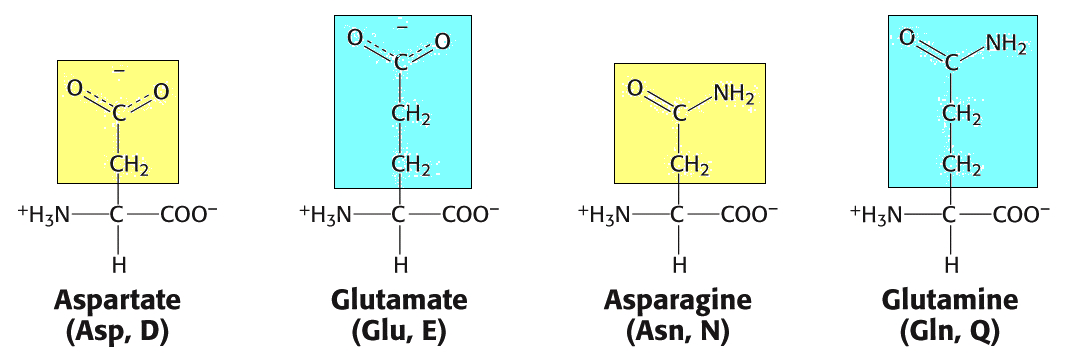 22
Biochemistry 3070 – Amino Acids & Proteins
Amino acids (Basic)
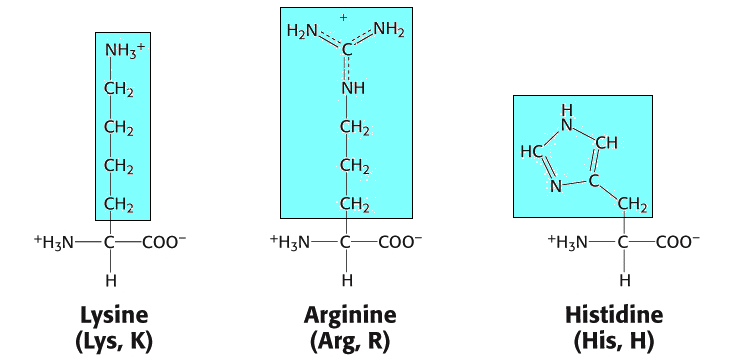 23
Biochemistry 3070 – Amino Acids & Proteins
Histidine (Acid/Base Activity)
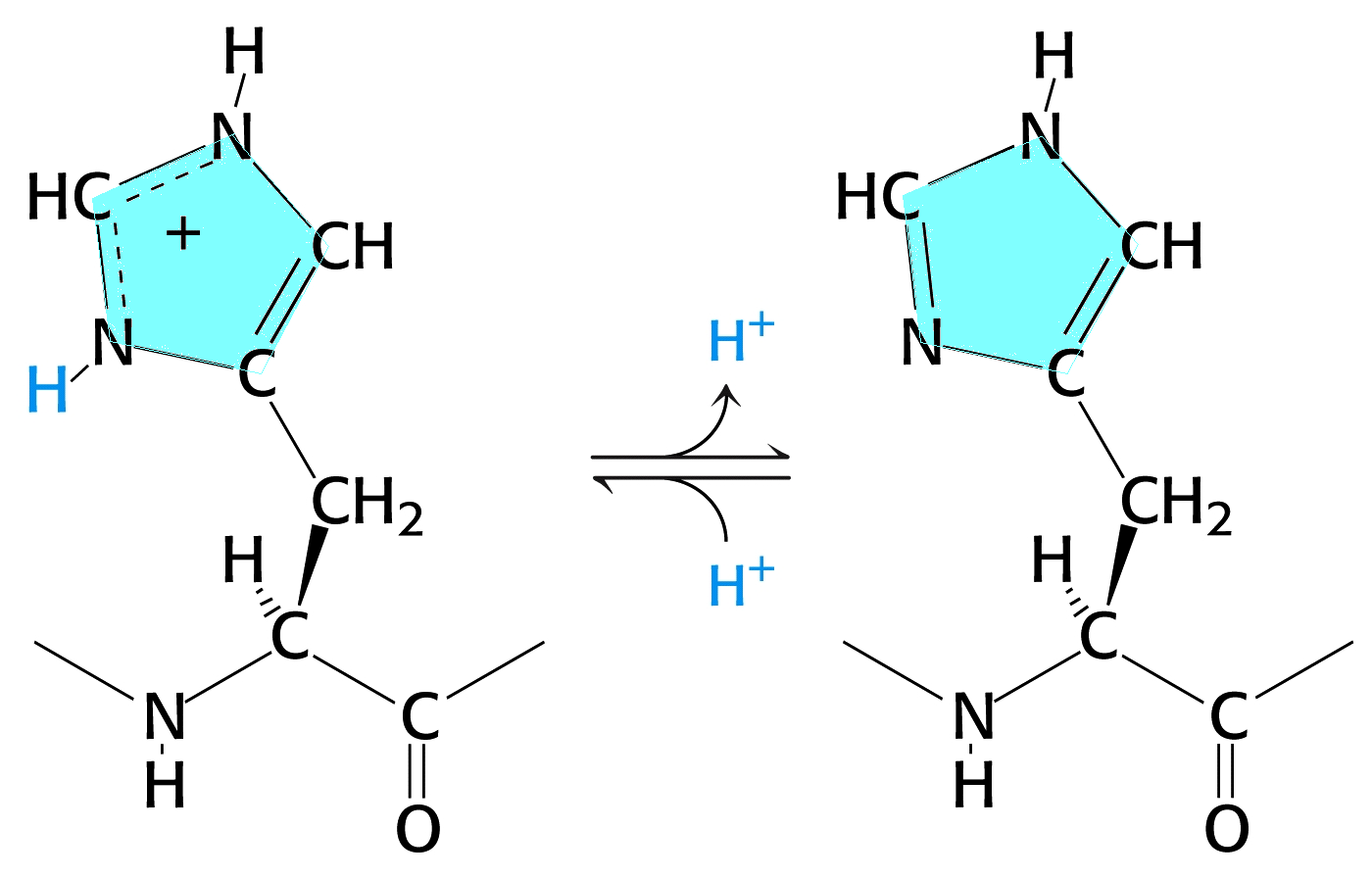 24
Biochemistry 3070 – Amino Acids & Proteins
25
Biochemistry 3070 – Amino Acids & Proteins
26
Biochemistry 3070 – Amino Acids & Proteins
27
Biochemistry 3070 – Amino Acids & Proteins
Amino acids are polymerized via amide or “peptide” bonds:
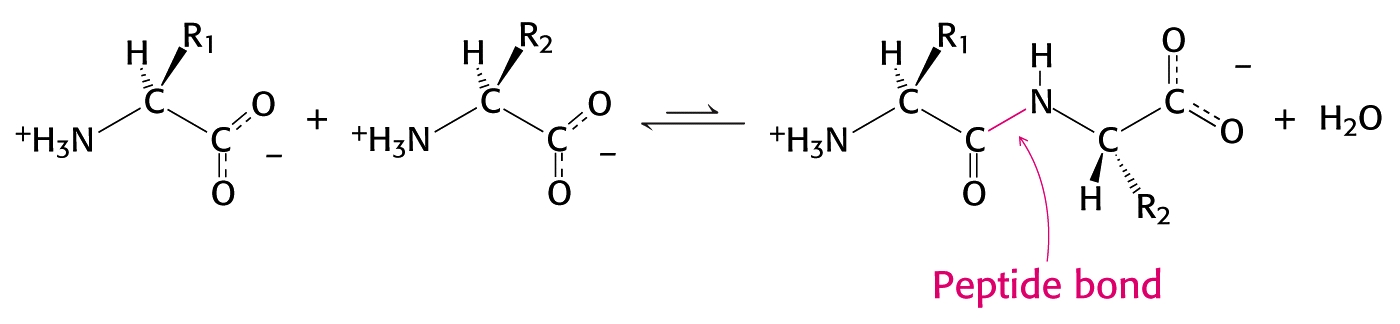 28
Biochemistry 3070 – Amino Acids & Proteins
Copolymer of amino acids:
					 – a “polypeptide”
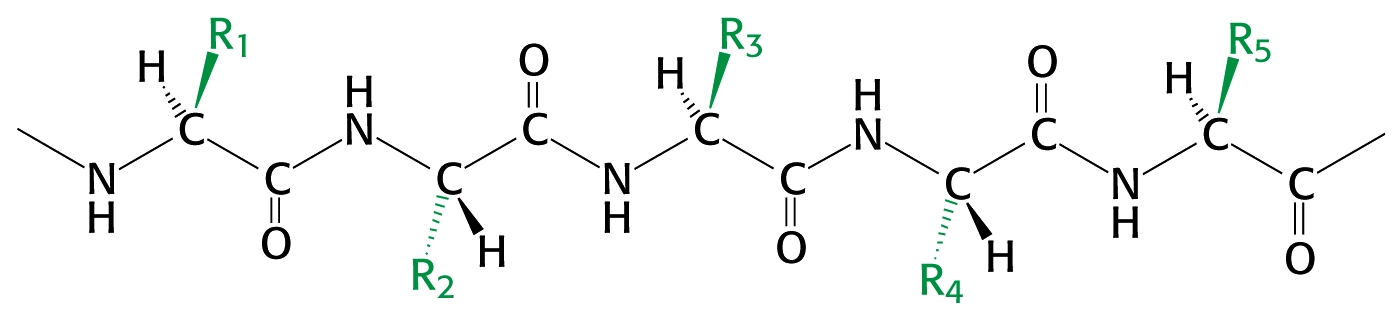 Definition:  
Amino acid polymers of ≤50 amino acids are called 
                                         “polypeptides, peptides, oligopeptides, etc.”
Amino acids polymer of >50 amino acids are called “proteins.”
29
Biochemistry 3070 – Amino Acids & Proteins
30
Biochemistry 3070 – Amino Acids & Proteins
An example of a “dipeptide” is the sweetener Aspartame.
Other names include:
NutraSweet
Equal
Tri-Sweet
Sanecta
IUPAC Name:
“N-L- α – Aspartyl-L-phenylalanine 1-methyl ester”

Abbreviated Structure:
Asp – Phe - OCH3
31
Biochemistry 3070 – Amino Acids & Proteins
Cross links between peptide chains:
Disulfide linkages between individual “cysteines” are called “cystines:”
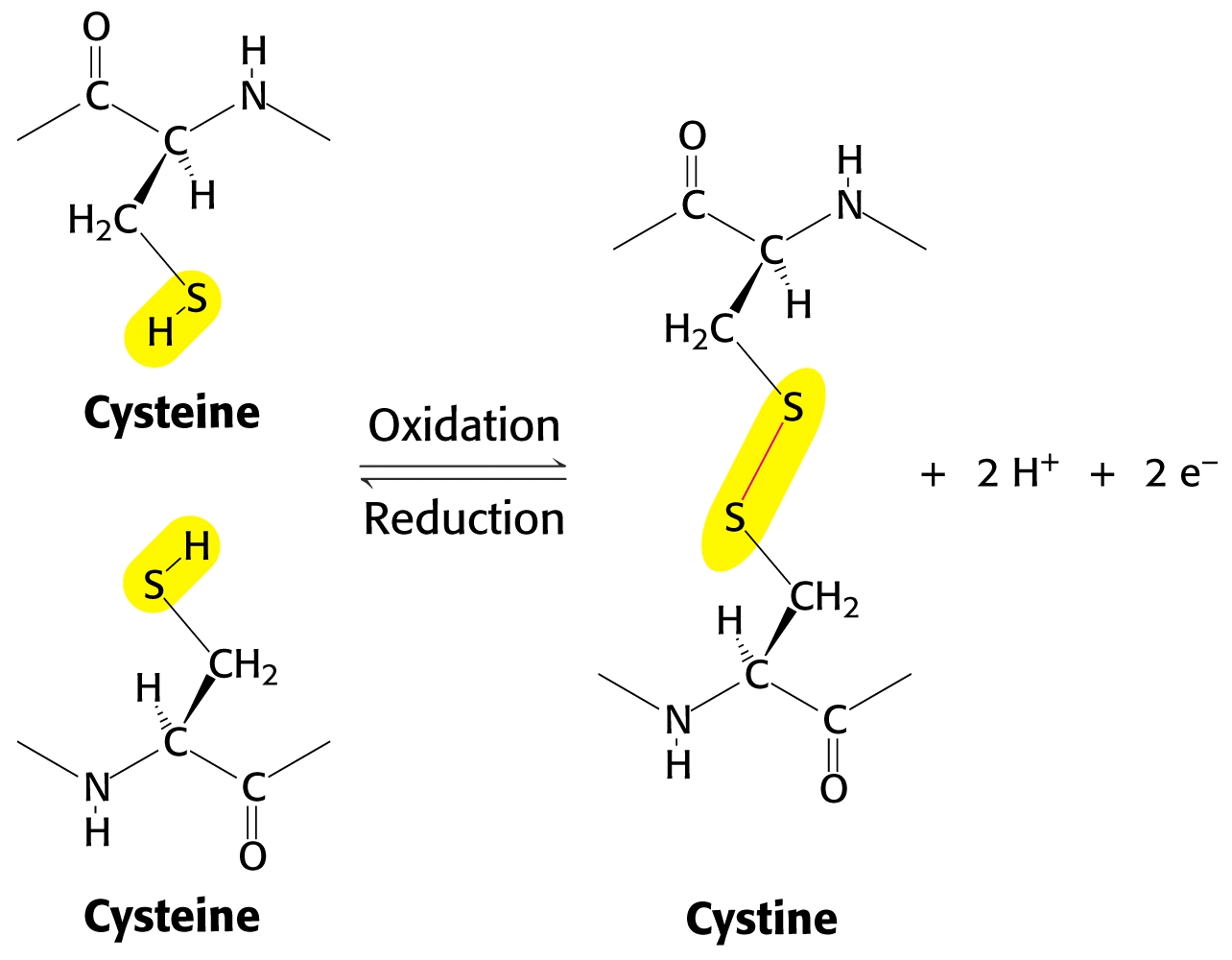 32
Biochemistry 3070 – Amino Acids & Proteins
Insulin is the smallest protein, with 51 amino acids in two chains linked by cystine (disulfide) cross links:
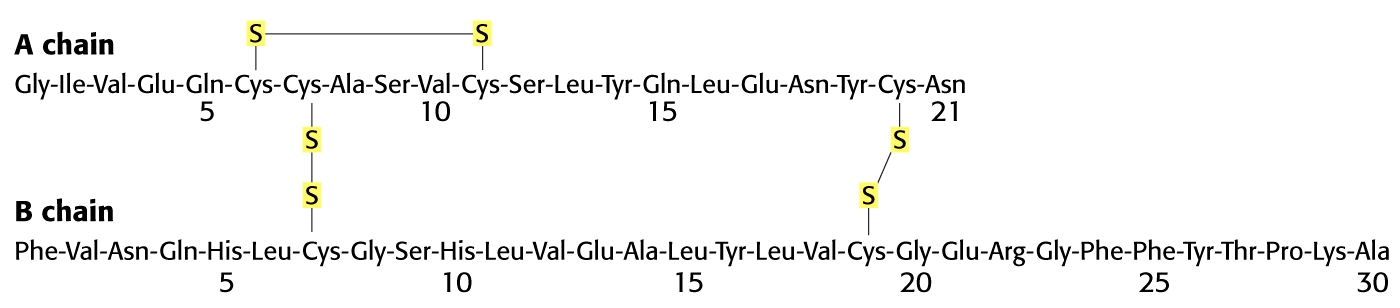 33
Biochemistry 3070 – Amino Acids & Proteins
Peptide bonds have partial double bond character due to resonance that limits rotation about this bond:
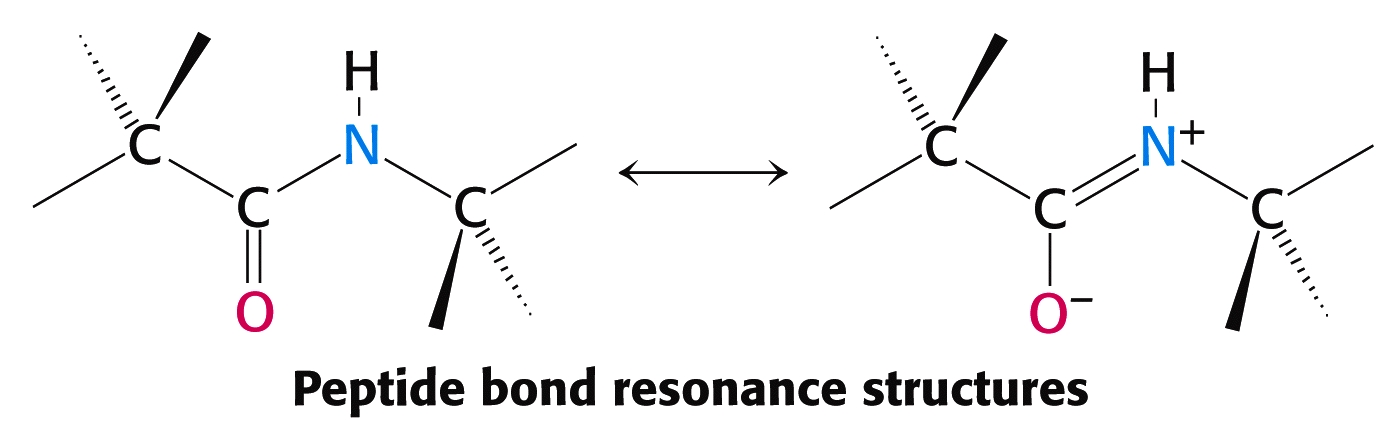 34
Biochemistry 3070 – Amino Acids & Proteins
35
Biochemistry 3070 – Amino Acids & Proteins
Levels of Protein Structure
Primary (1°) Protein Structure
linear sequence of amino acids. 
Secondary (2°) Protein Structure
localized regional structures
Teritary (3°) Protein Structure
overal shape of proteins
Quaternary (4°) Protein Structure
interactions between proteins
36
Biochemistry 3070 – Amino Acids & Proteins
Protein Structure:
Twisting about various bonds in the polypeptide backbone gives proteins a variety of shapes.

Bond angles give rise to secondary structures.  Then, localized secondary structures help drive the peptide folding that gives rise to tertiary structure.
37
Biochemistry 3070 – Amino Acids & Proteins
Secondary Structure in Proteins:
Pauling and Corey proposed two secondary structures in proteins many years before they were actually proven:
        alpha – helix		beta - sheet
Both of these secondary protein structures are stabilized by hydrogen bonding between the carbonyl oxygen atoms and the nitrogen atoms of amino acids in the protein chain.
38
Biochemistry 3070 – Amino Acids & Proteins
The alpha (α) – helix:
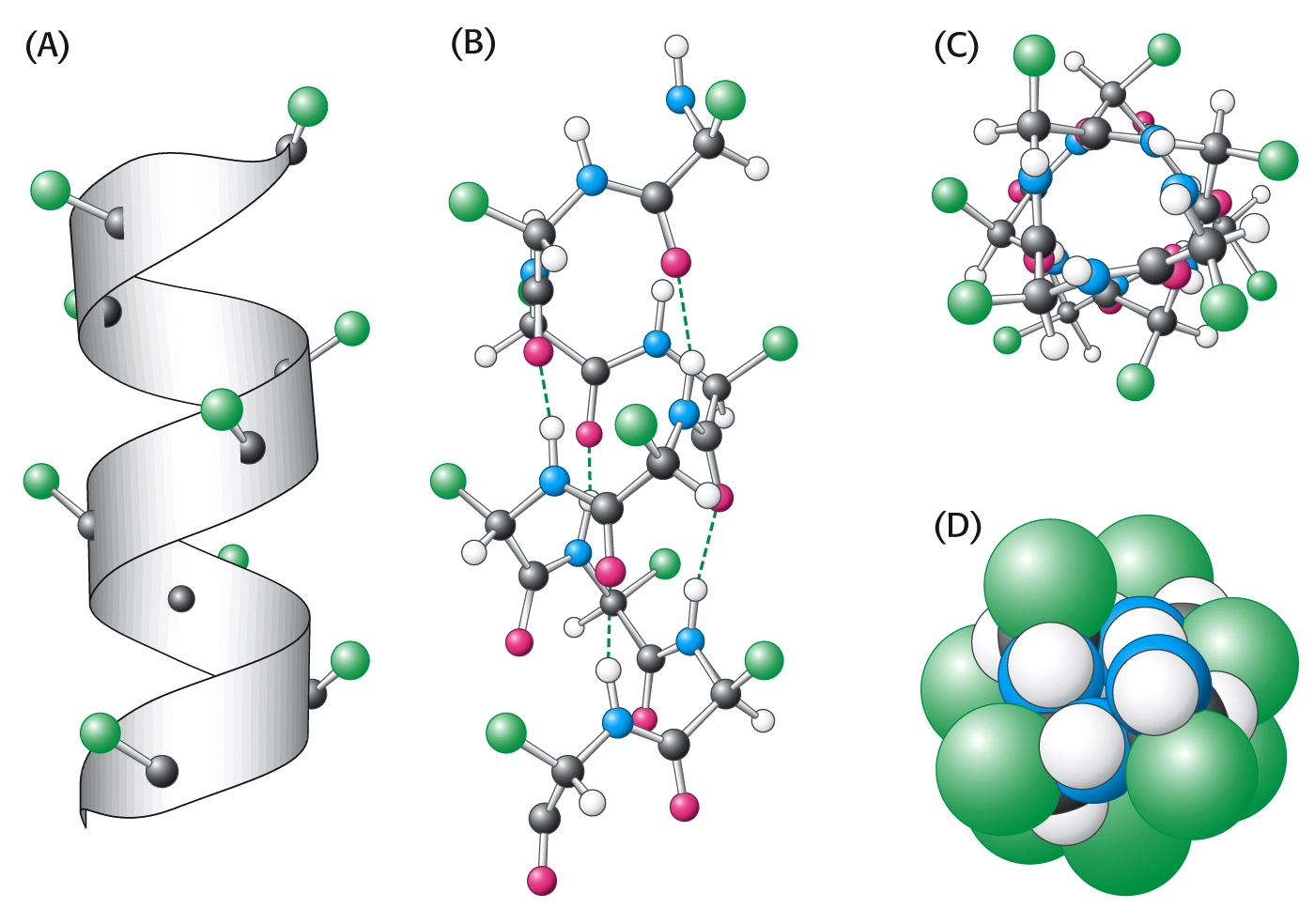 39
Biochemistry 3070 – Amino Acids & Proteins
beta – sheet   (antiparallel):
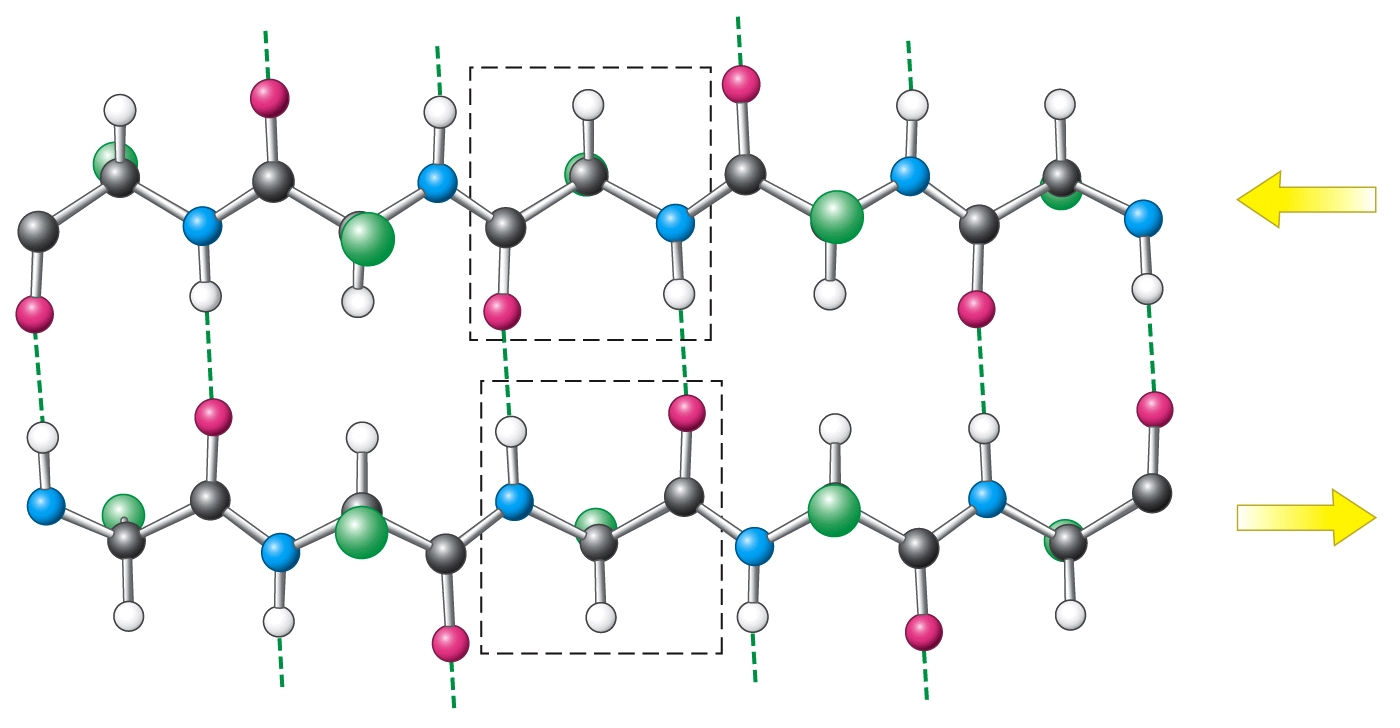 40
Biochemistry 3070 – Amino Acids & Proteins
beta – sheet (artistic representations):
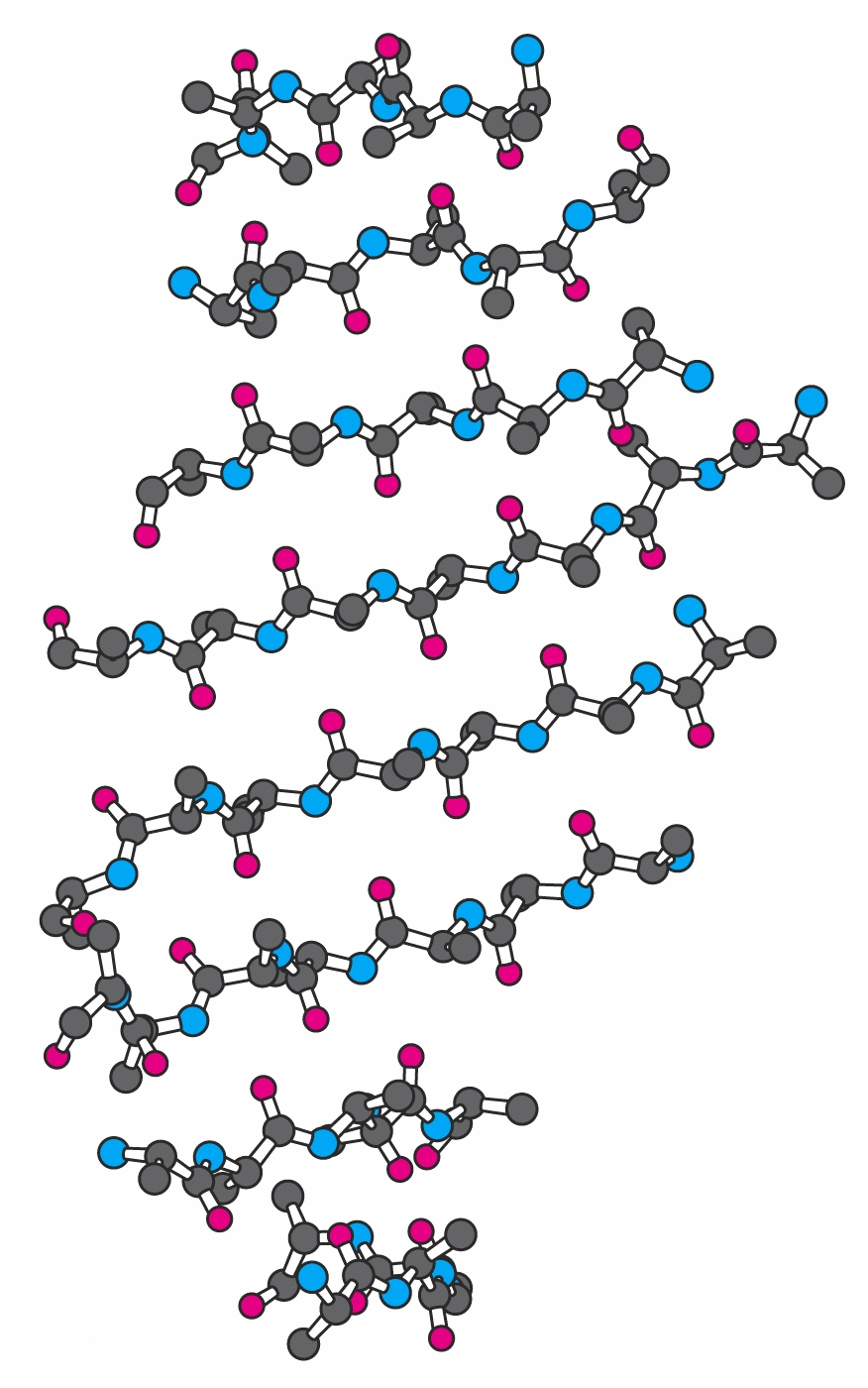 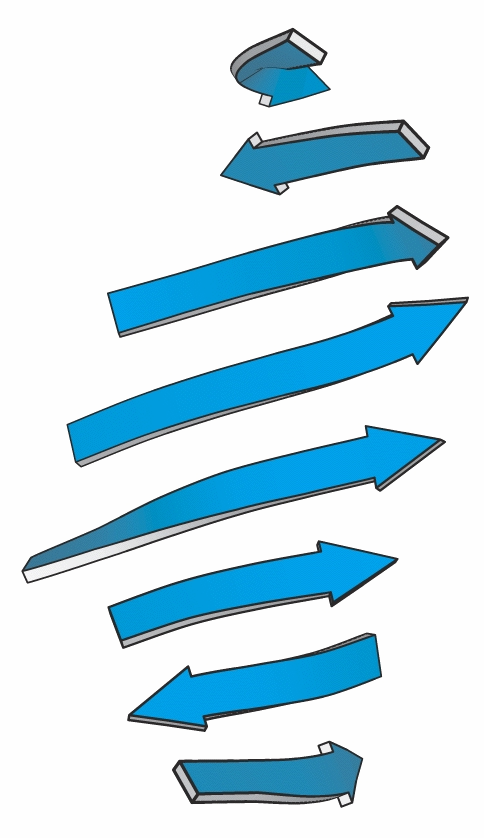 41
Biochemistry 3070 – Amino Acids & Proteins
Examples of beta-sheet domains in proteins:
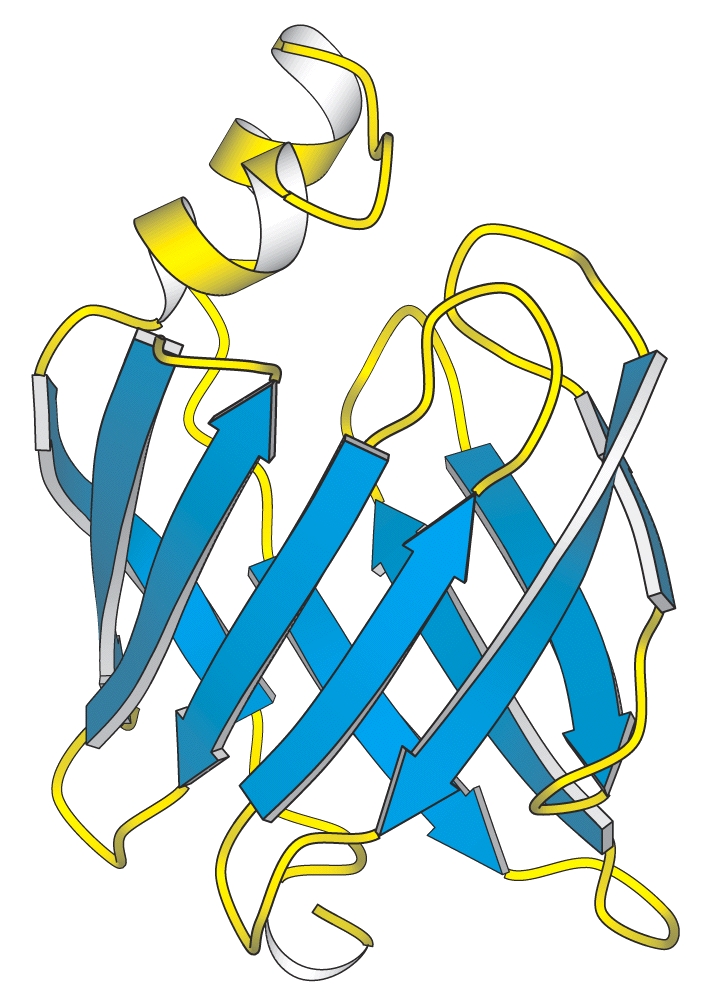 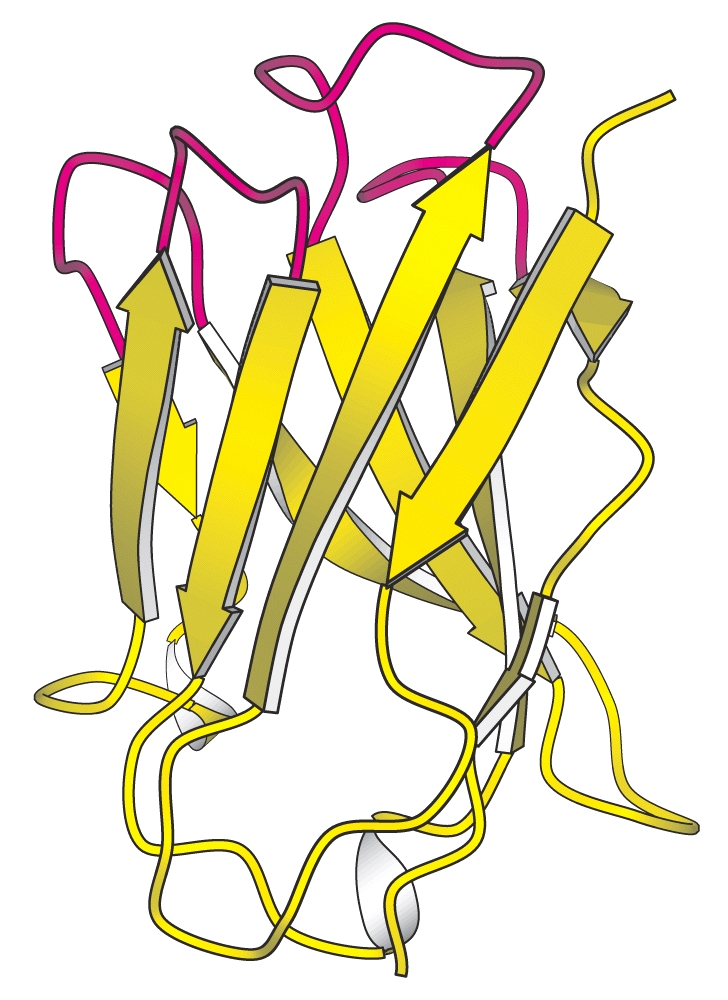 42
Biochemistry 3070 – Amino Acids & Proteins
Tertiary (3°) Structure of Protein
Water-soluble proteins fold into compact structures with nonpolar cores.
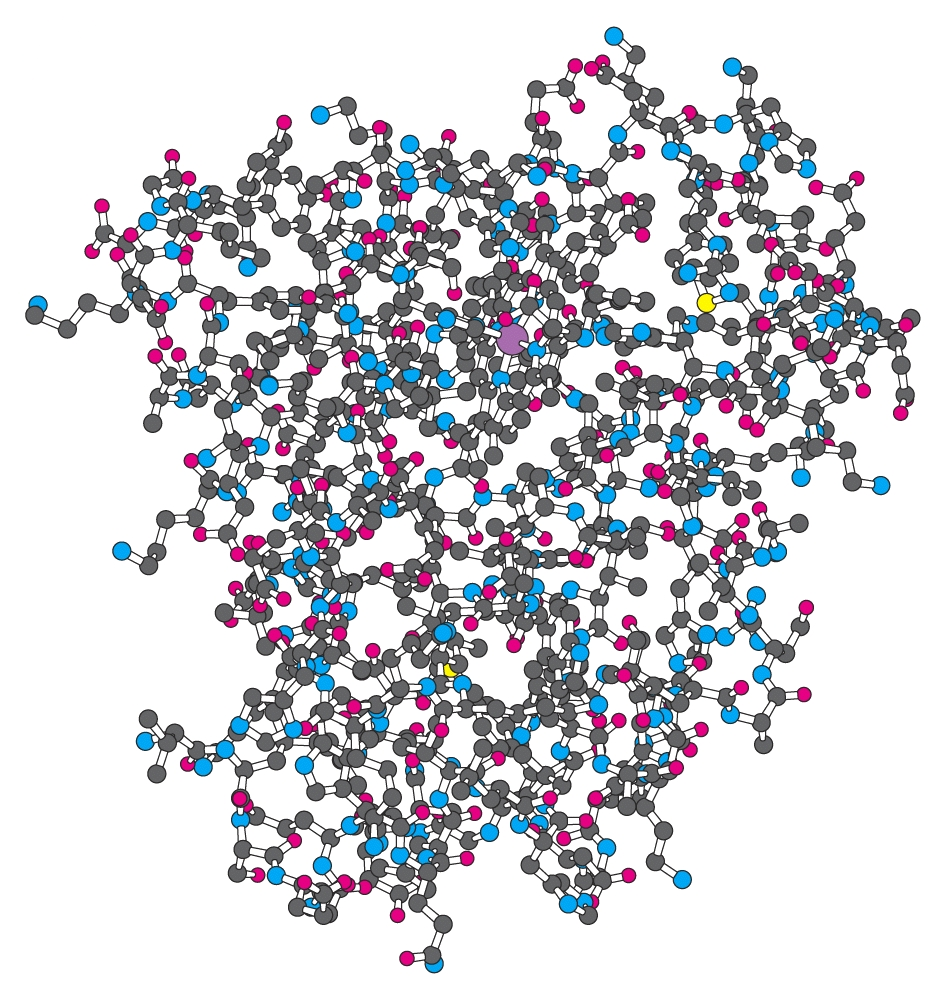 43
Biochemistry 3070 – Amino Acids & Proteins
Tertiary (3°) Structure the Protein Myoglobin
Water-soluble proteins fold into compact structures with non-polar cores.
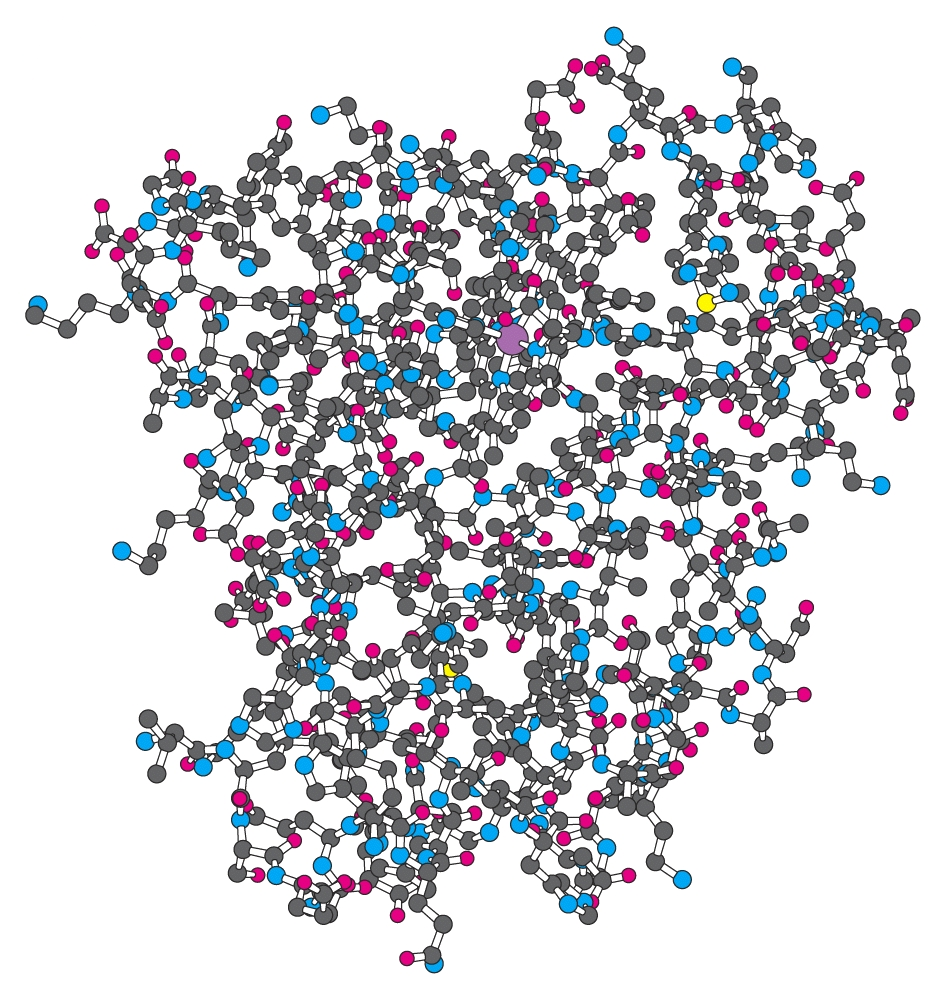 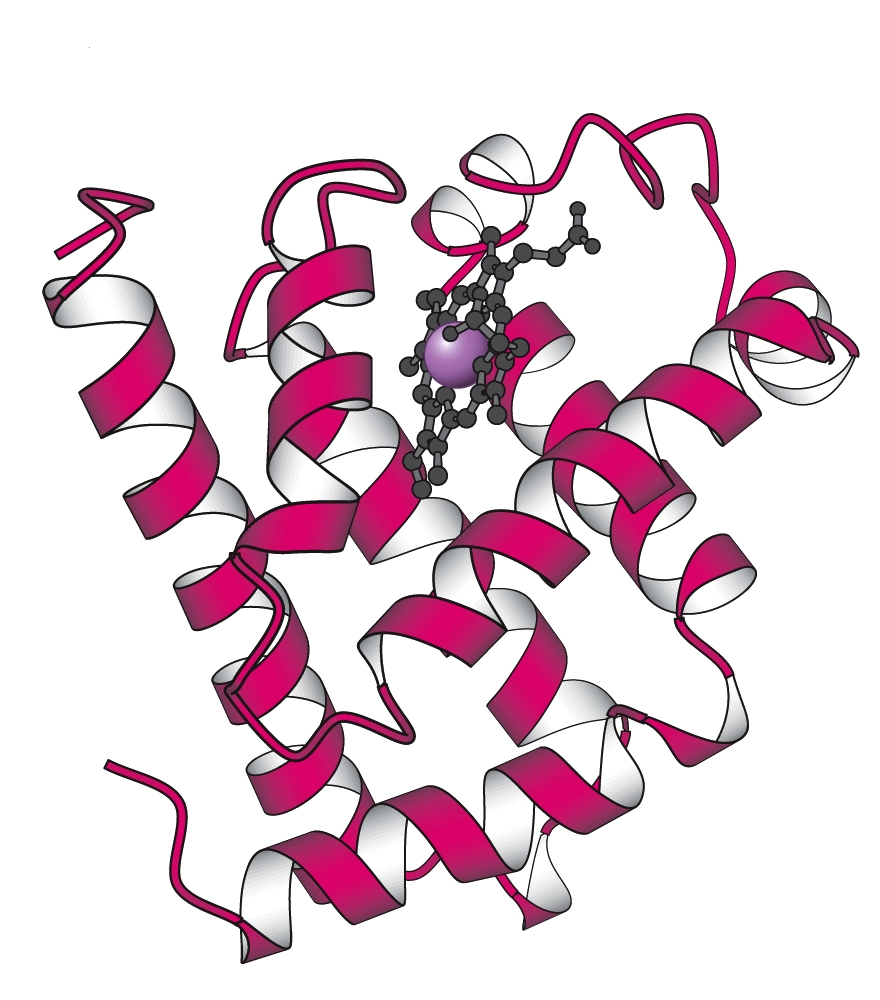 44
Biochemistry 3070 – Amino Acids & Proteins
In the case of myoglobin and many other proteins, the majority of hydrophobic amino acids (yellow) are found inside in structure:
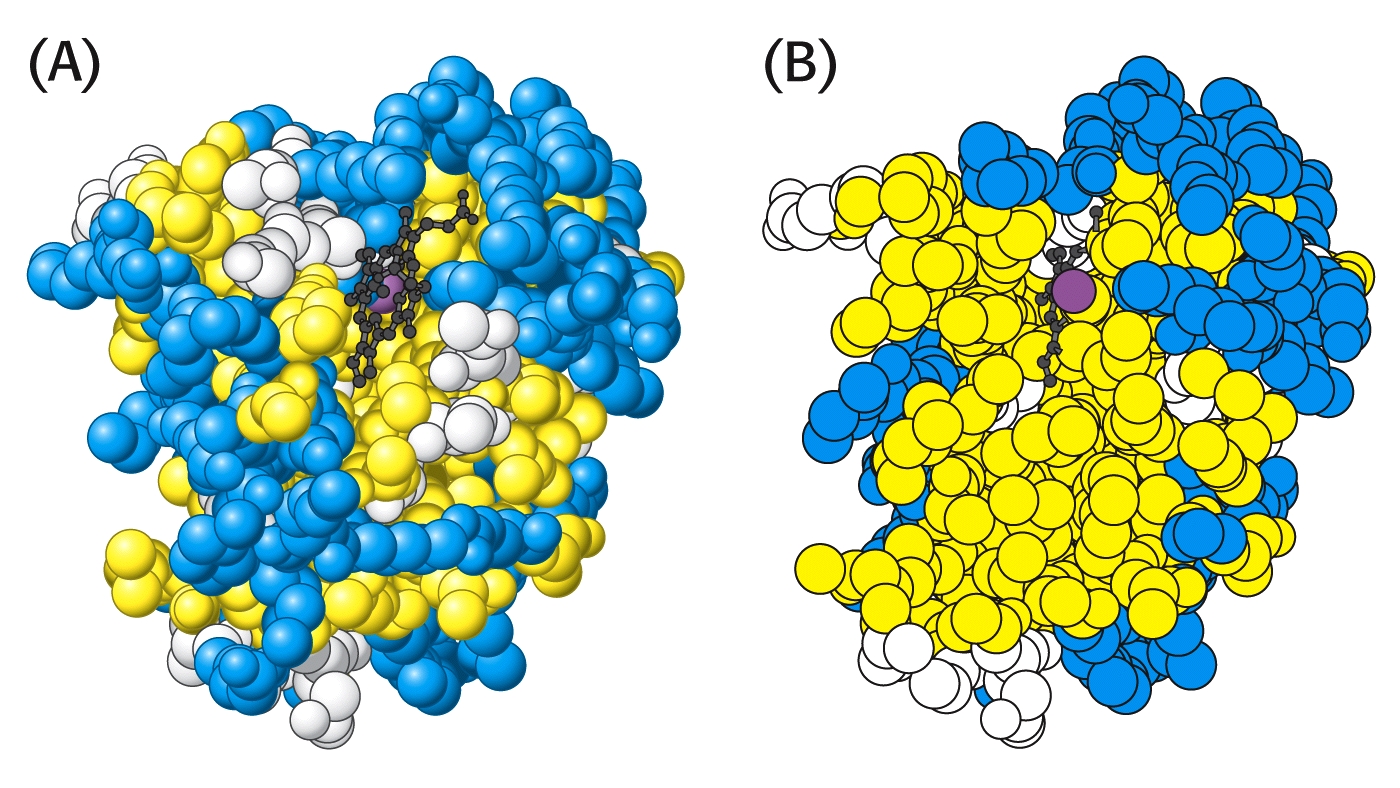 45
Biochemistry 3070 – Amino Acids & Proteins
The Cro protein of Lambda bacteriophage is a dimer of identical subunits:
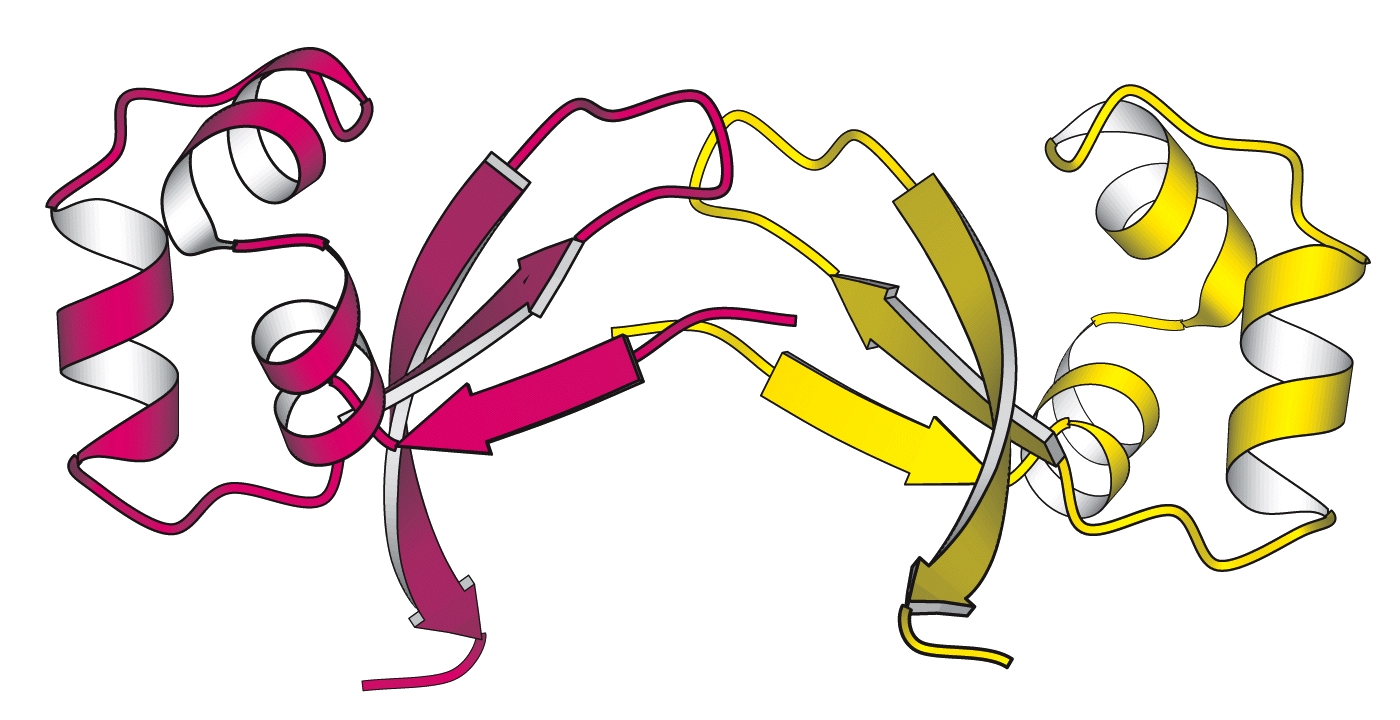 46
Biochemistry 3070 – Amino Acids & Proteins
Hemoglobin is a protein tetramer, containing two identical pairs of subunits:
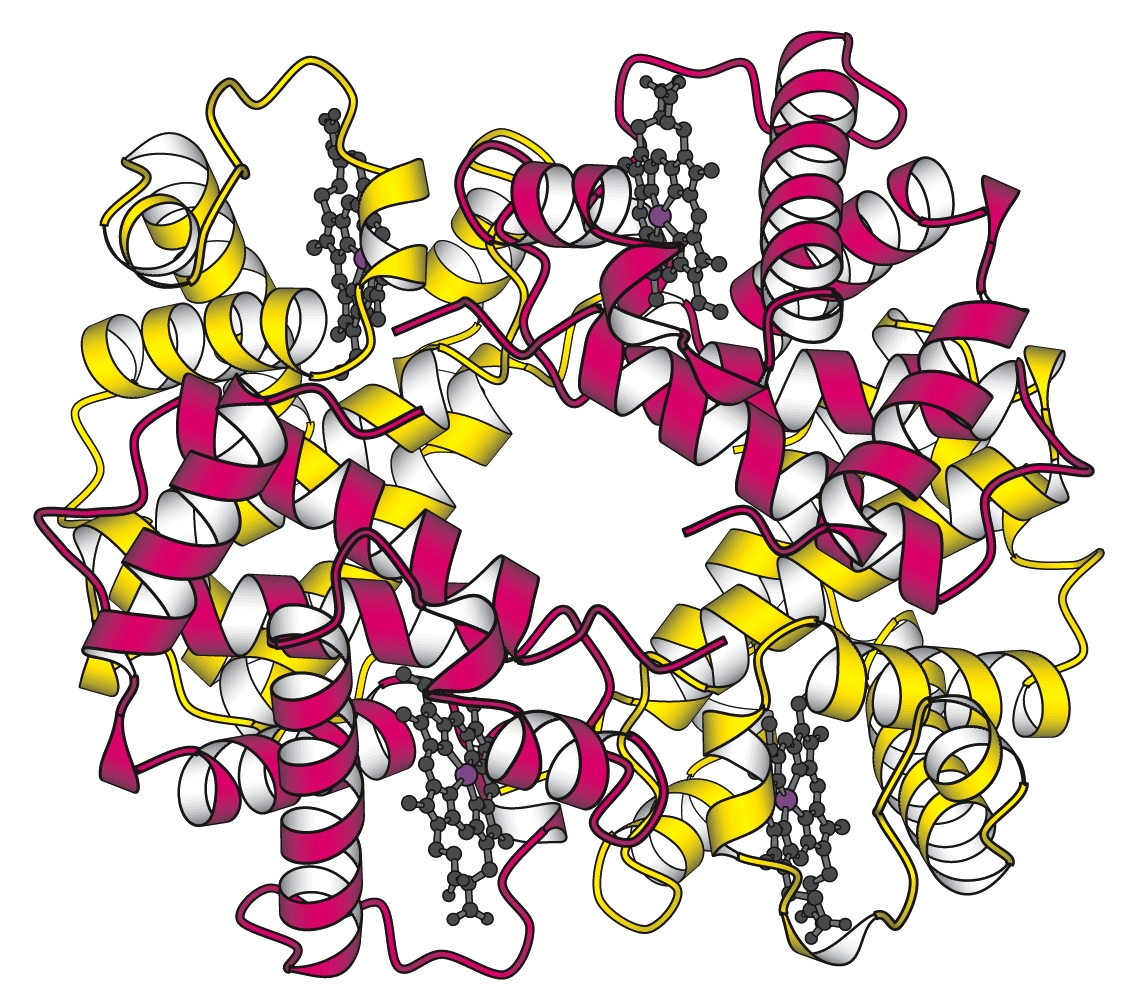 47
Biochemistry 3070 – Amino Acids & Proteins
The coat of rhinovirus contains 60 copies of each of four subunits (240 total)!
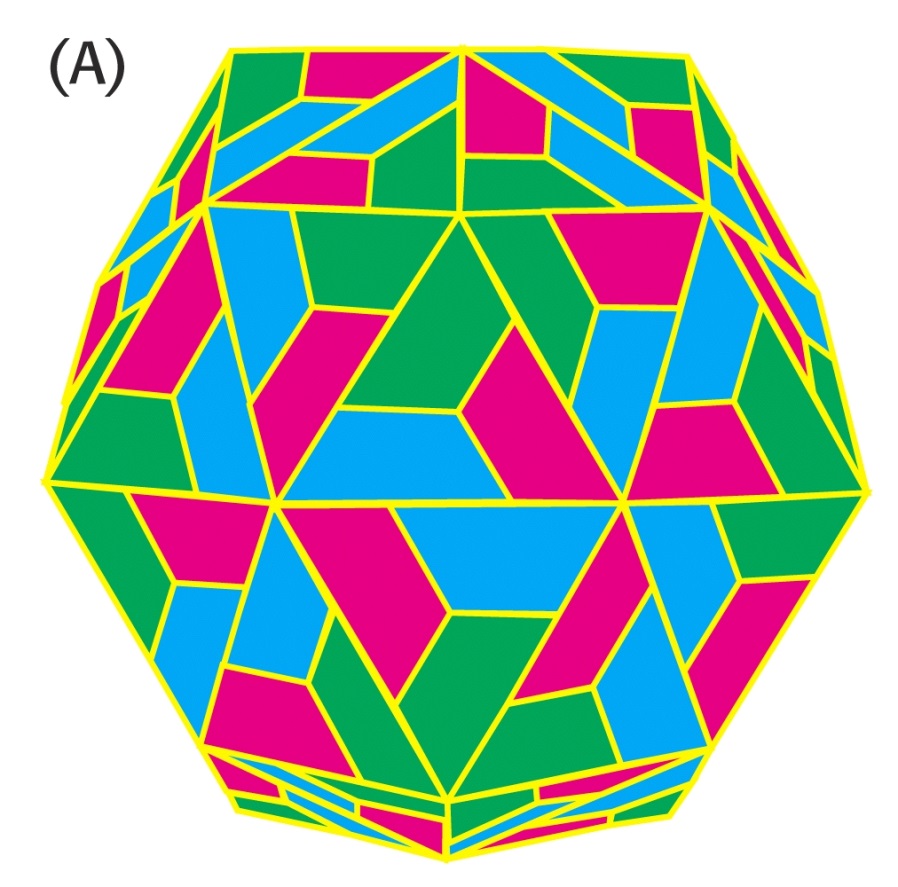 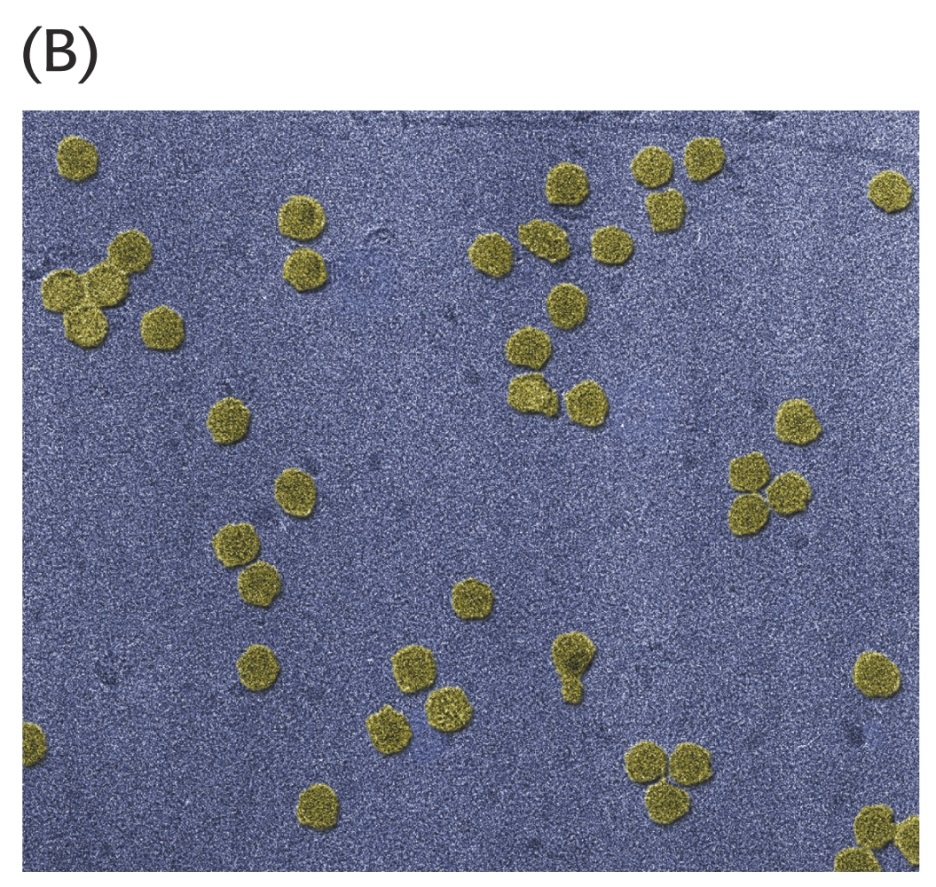 48
Biochemistry 3070 – Amino Acids & Proteins
In 1961 Christian Anfinsen published a classic landmark work that clearly showed tertiary structure was determined by primary structure!
His experiment was a classic example of well-designed experiments that did not require expensive equipment or years of work.
It deserves our attention.
49
Biochemistry 3070 – Amino Acids & Proteins
Anfinson chose the enzyme, ribonuclease, for his experiments.  This enzyme hydrolyzes RNA and is composed of a single polypeptide chain with 124 amino acids.
Four disulfide (cystine) linkages are observed in the active enzyme that stabilize the 3-D (3°) shape of the enzyme. 
The enzyme functions only when its        3° structure is properly aligned.
50
Biochemistry 3070 – Amino Acids & Proteins
Amino acid sequence of ribonuclease:
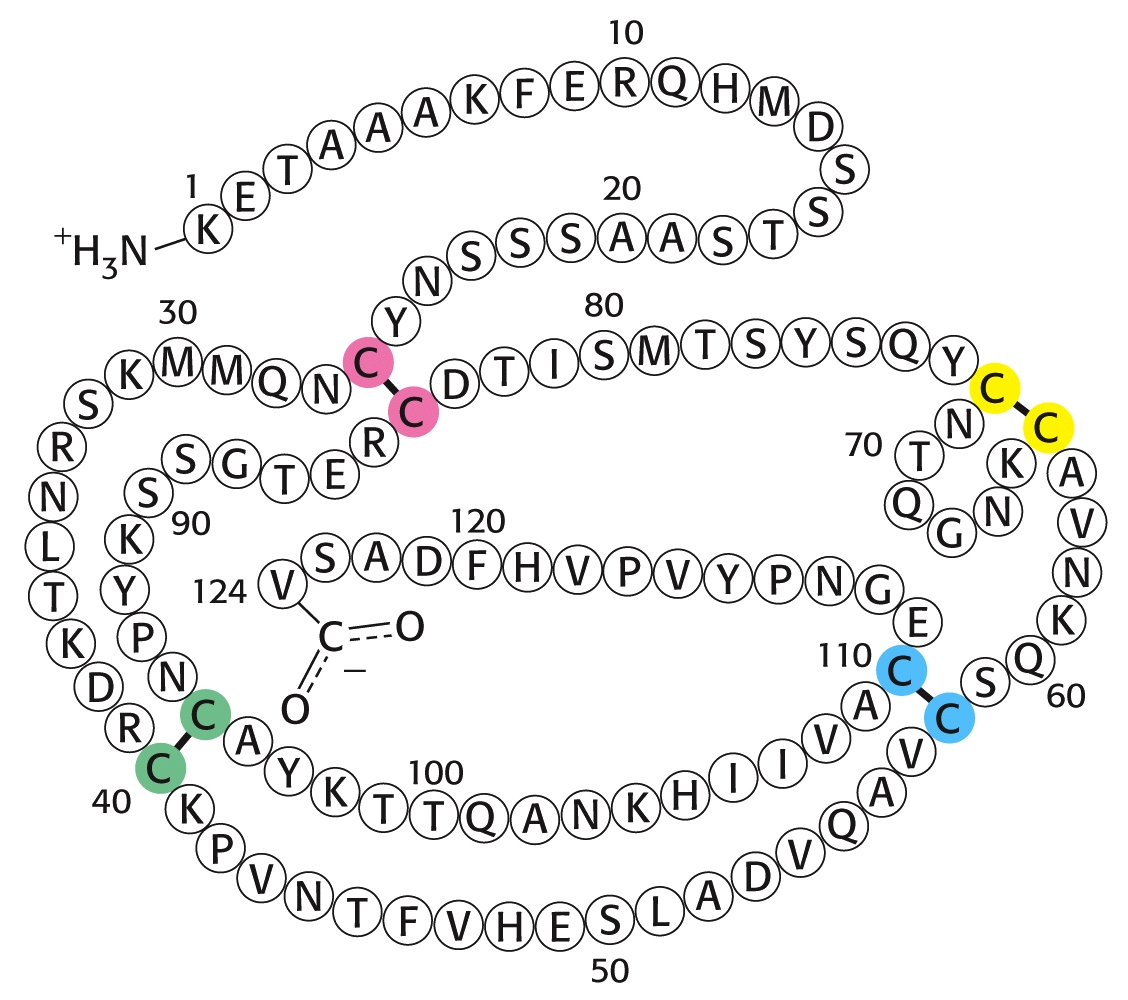 51
Biochemistry 3070 – Amino Acids & Proteins
Anfinson used two chemicals to disrupt the enzyme’s 3° structure [DENATURATION ]
urea - disrupts hydrogen bonds
β-mercaptoethanol – reduces disulfide bonds
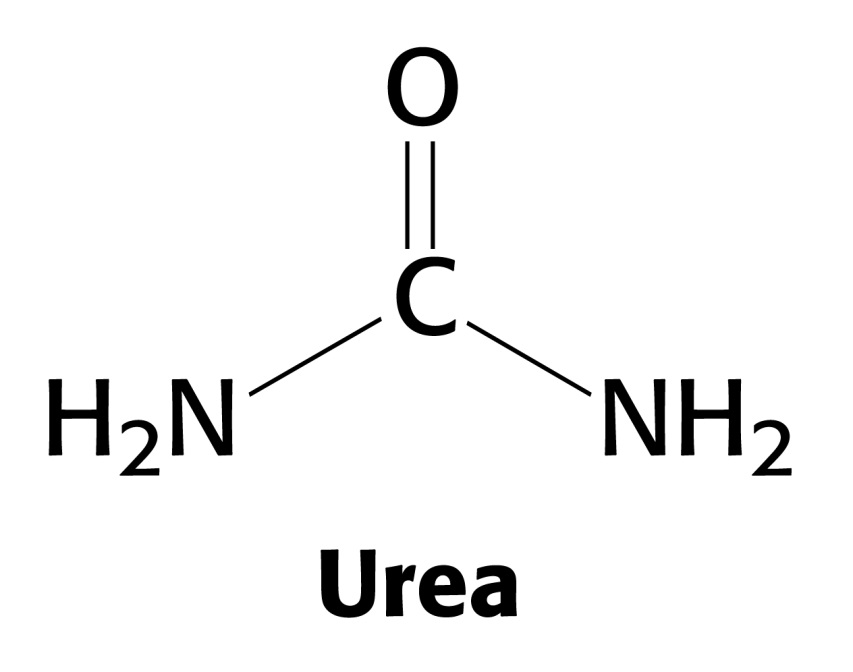 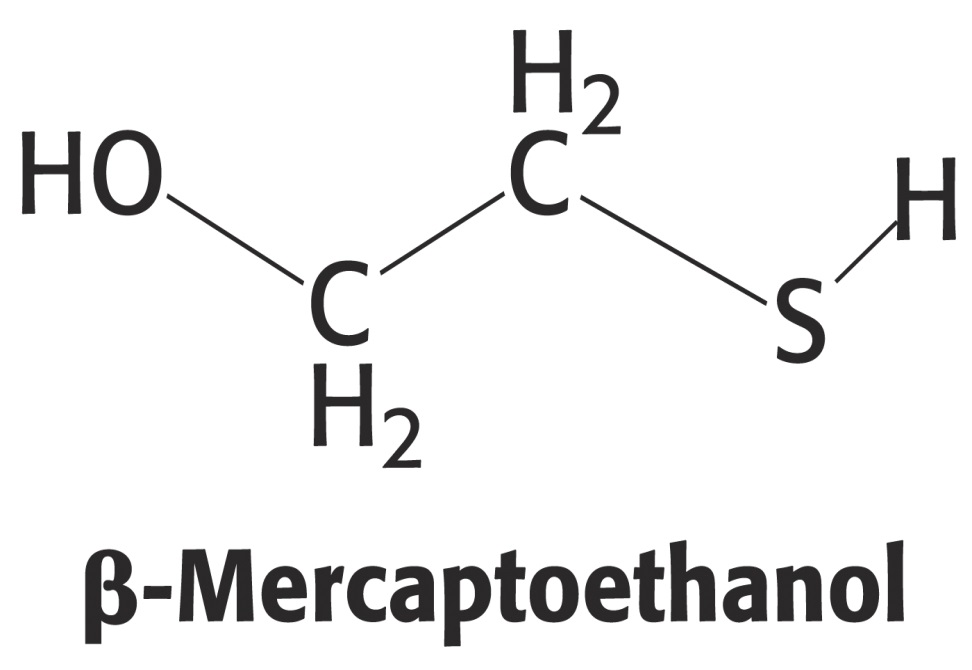 52
Biochemistry 3070 – Amino Acids & Proteins
Anfinson’s Experiment:
53
Biochemistry 3070 – Amino Acids & Proteins
He also used dialysis to separate these chemicals from the enzyme in different orders.
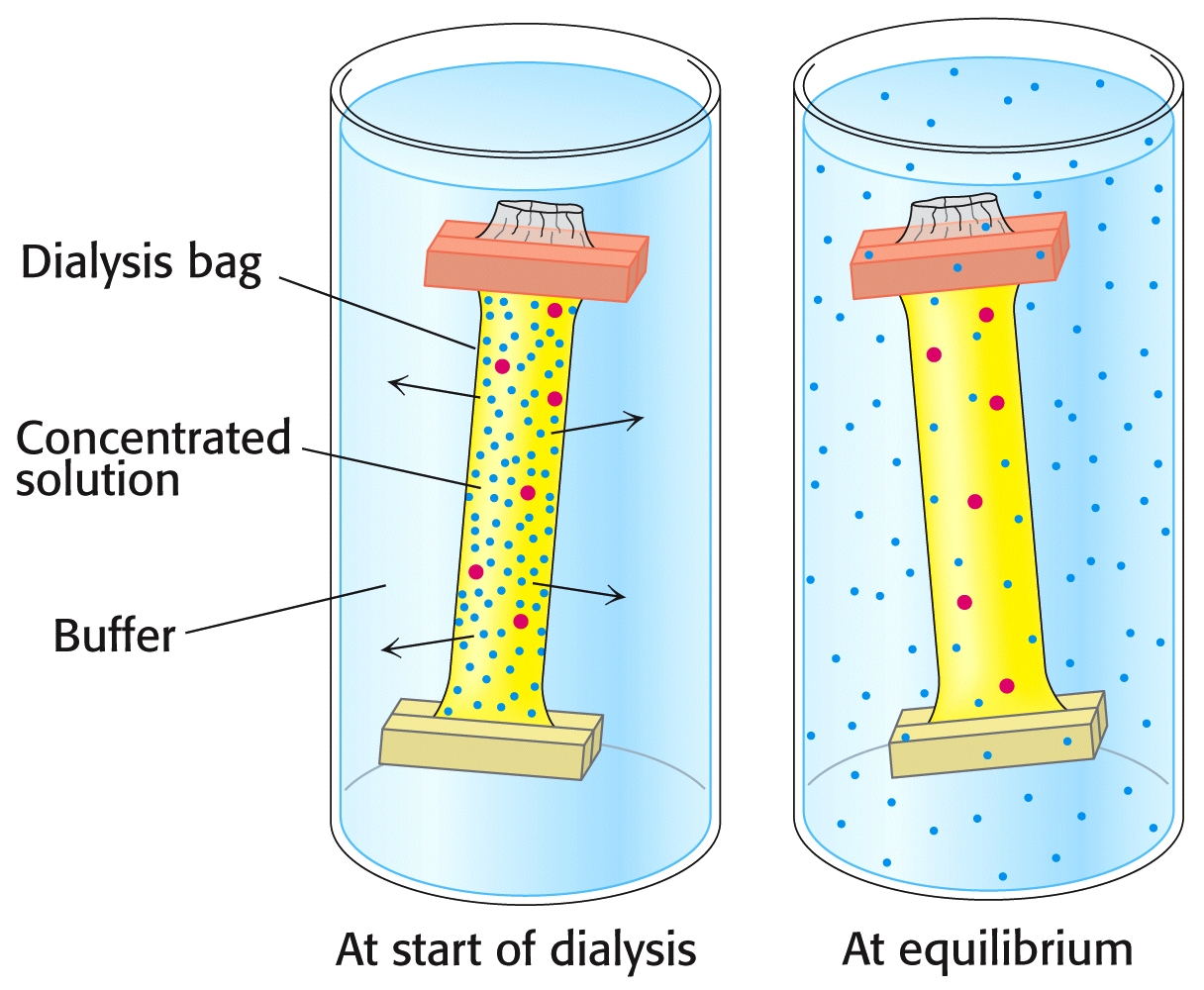 54
Biochemistry 3070 – Amino Acids & Proteins
By adding either one of these two chemicals to the surrounding medium, it is not removed during dialysis.
In essence, Anfinson could remove either the urea or the β-mercaptoethanol in any order he chose.
The order made a big difference in the enzymes ability to recover from the treatment!
55
Biochemistry 3070 – Amino Acids & Proteins
Anfinson’s Experiment:
Experiment #1:
Add both urea and β-mercaptoethanol to a solution of enzyme.  Activity is lost.  
Remove urea by dialysis;  then remove β-mercaptoethanol by dialysis. Activity is recovered 100%!
Experiment #2:
Add both urea and β-mercaptoethanol to a solution of enzyme.  Activity is lost. 
Remove β-mercaptoethanol by dialysis;  then remove urea by dialysis. Only ~1% of activity is recovered.    N = 82 = 64, 1/64 ~ 1%
Experiment #3:
Add β-mercaptoethanol to the solution from Exp.#2.  Then, remove urea by dialysis;  
Finally, remove β-mercaptoethanol by dialysis. Activity is recovered 100%!
56
Biochemistry 3070 – Amino Acids & Proteins
Anfinson’s Experiment:
57
Biochemistry 3070 – Amino Acids & Proteins
Forty years after Anfinson’s famous experiment, “chaperone” proteins were discovered.
Chaperones assist with protein folding inside of cells.
Read special review article and write about it (“IC:A1 Chaperones”) in Canvas.
What was Anfinson’s response to this discovery?
58
Biochemistry 3070 – Amino Acids & Proteins
Inherently Unstructured Proteins (IUPs) & Metamorphs:
Some proteins can adopt multiple different structures.  
In some cases, one of these folded forms can cause protein aggregation and subsequent pathological conditions.
“Metamorphic Proteins” change their folded forms when small molecules bind.  One form will function properly, while the other form will not.
59
Biochemistry 3070 – Amino Acids & Proteins
Some Neurological Diseases are Associated wtih Protein Misfolding
Alzheimer, Parkinson, Huntington diseases, and transmissible spongiform encephalopathies (prion disease), are associated with improperly folded proteins. 
All of these diseases result in the deposition of protein aggregates, called amyloid fibrils or plaques. 
These diseases are consequently referred to as amyloidoses. A common feature of amyloidoses is that normally soluble proteins are converted into insoluble fibrils rich in β-sheets.
60
Biochemistry 3070 – Amino Acids & Proteins
Infection Caused by Proteins?
Bovine spongiform encephalopathy (commonly referred to as mad cow disease) and the analogous diseases in other organisms, including Creutzfeld–Jakob disease (CJD) in human beings, scrapie in sheep, and chronic wasting disease in deer and elk are caused by agents that are similar to viruses by consist of ONLY PROTEINS called prions. 
Prions are composed largely, if not exclusively, of a cellular protein called PrP in the brain.  Normal PrP is rich in α-helicies, but when an abnormal PrPSC binds, it re-folds into a form rich in β-sheets that causes aggregation of the PrP proteins.
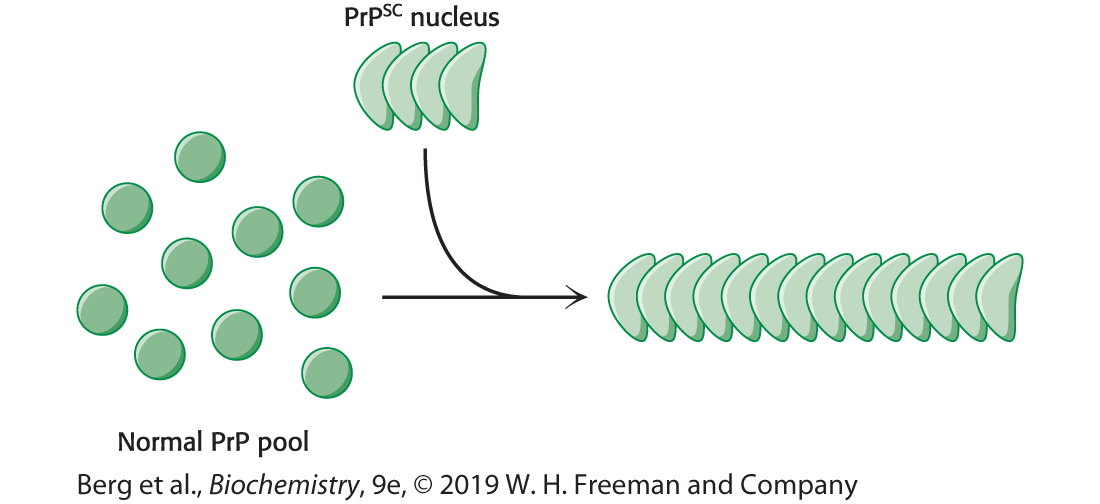 61
Biochemistry 3070 – Amino Acids & Proteins
End of Lecture Slides 
for
Amino Acids & Proteins







Credits:  Most of the diagrams used in these slides were taken from Stryer, et.al, Biochemistry, 5th Ed., Freeman Press, Chapters  3-4 (Our course textbook).
62
Biochemistry 3070 – Amino Acids & Proteins